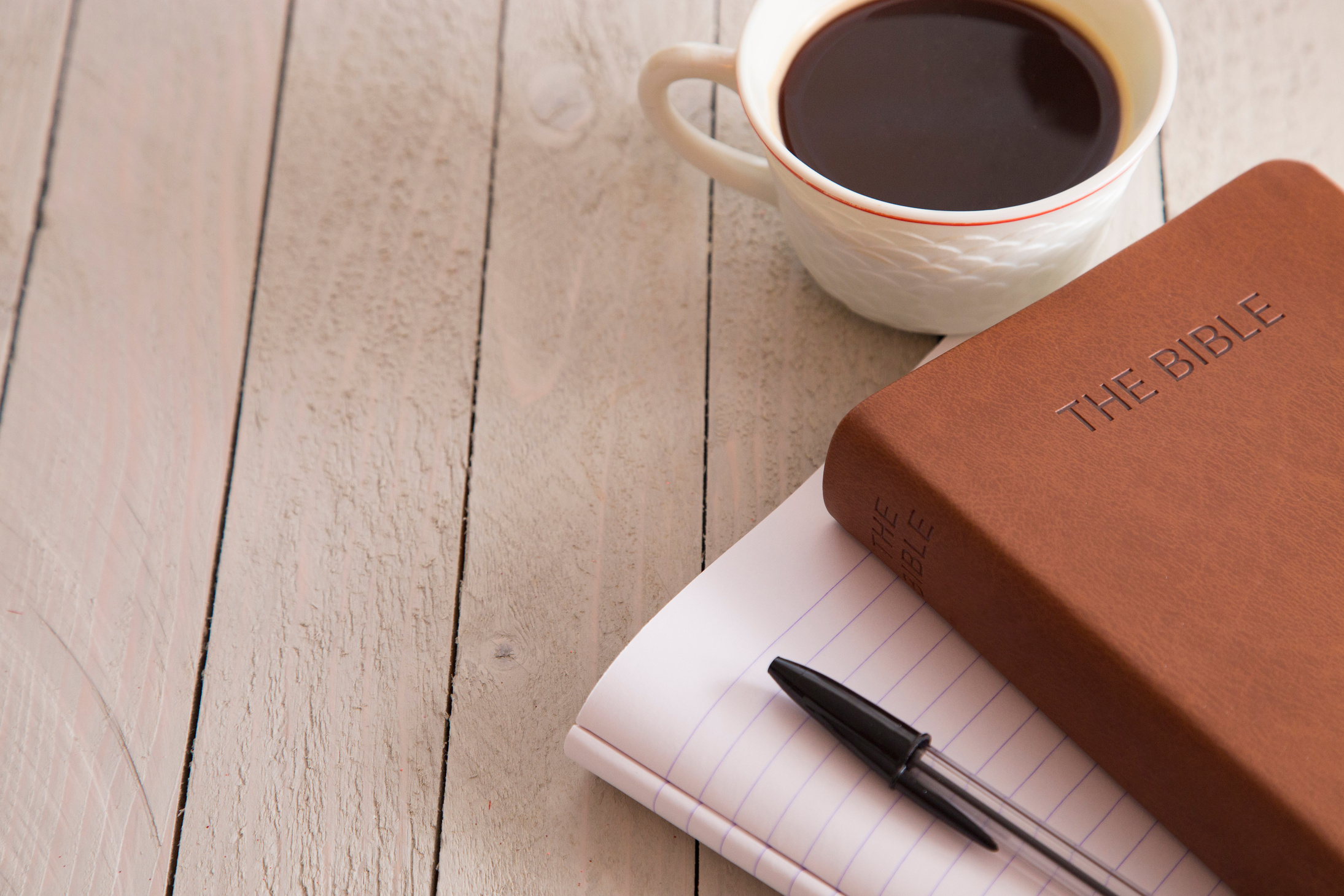 Welcome to
the 55+ Women Class
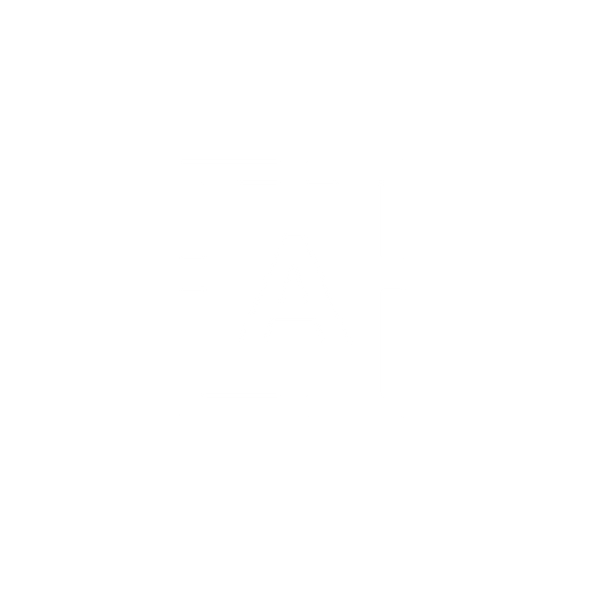 January 8, 2023
Grab some refreshments and find a table.
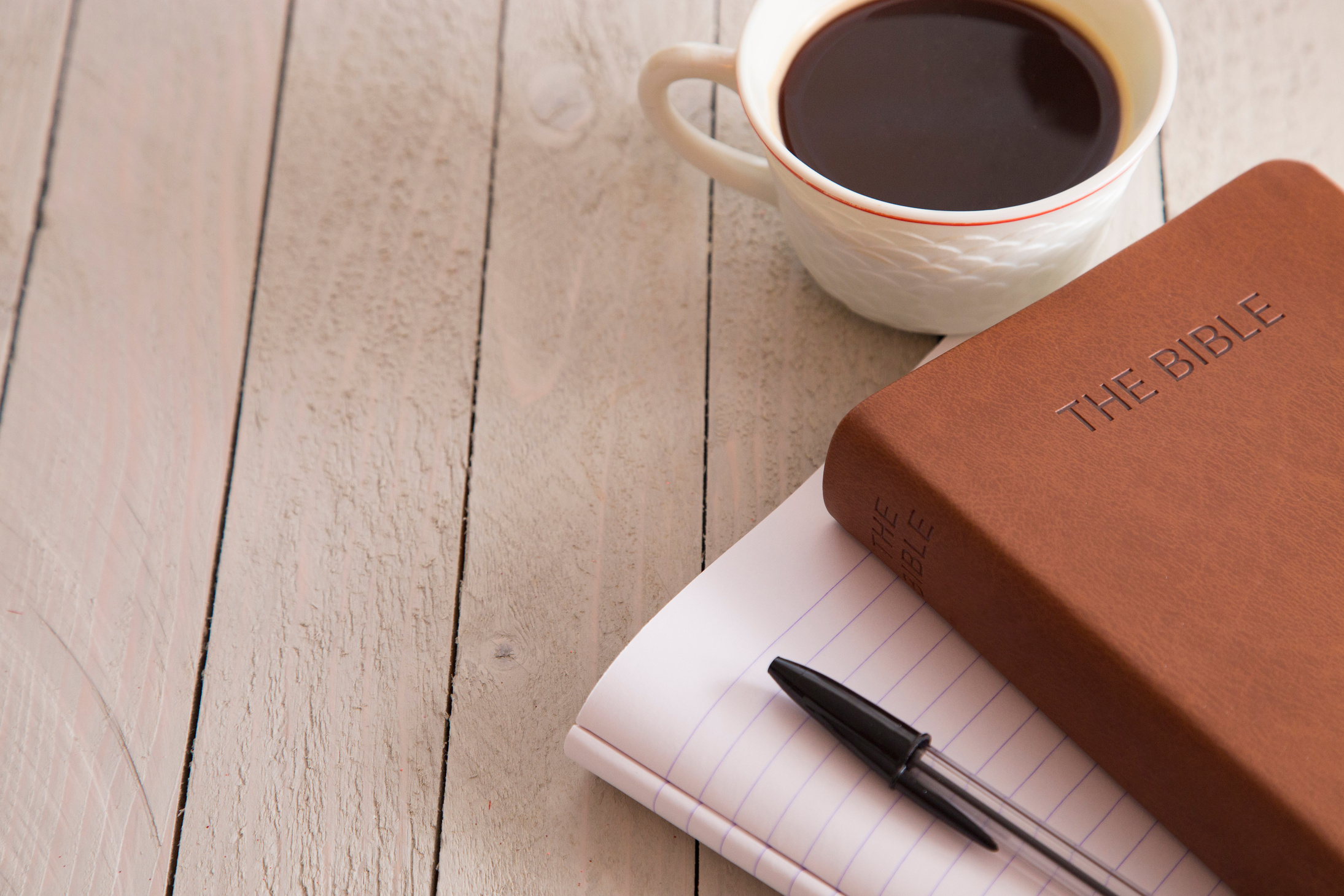 Welcome! Sign in and find a seat.
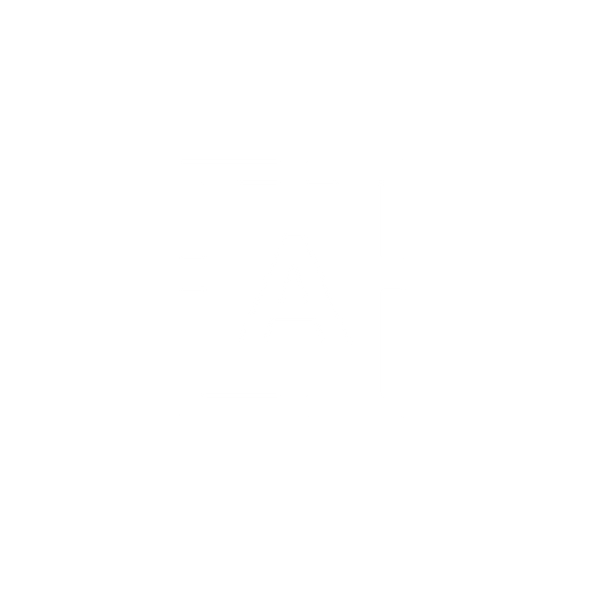 55+ Women
Welcome to the
55+ Women
Sunday School
Class
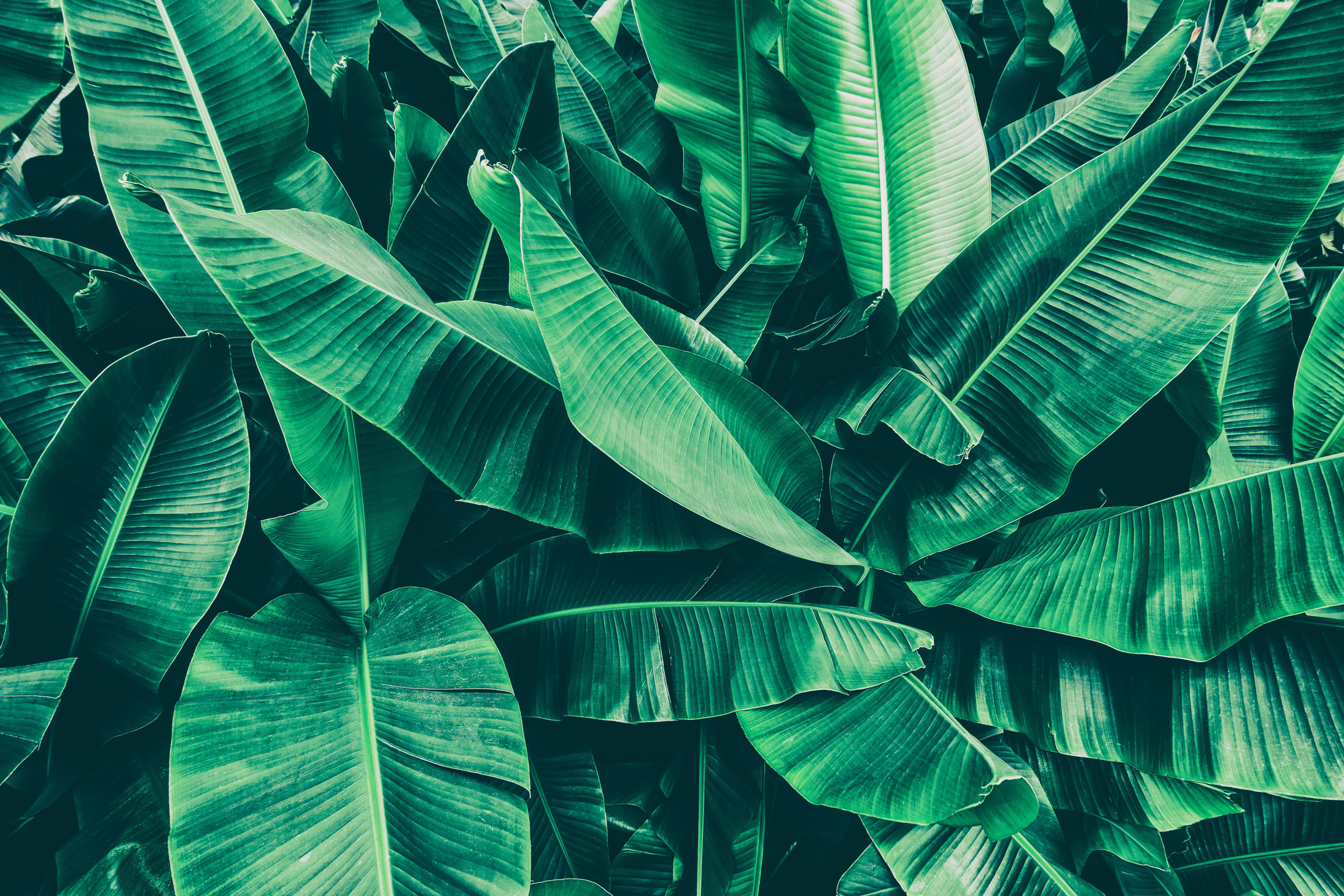 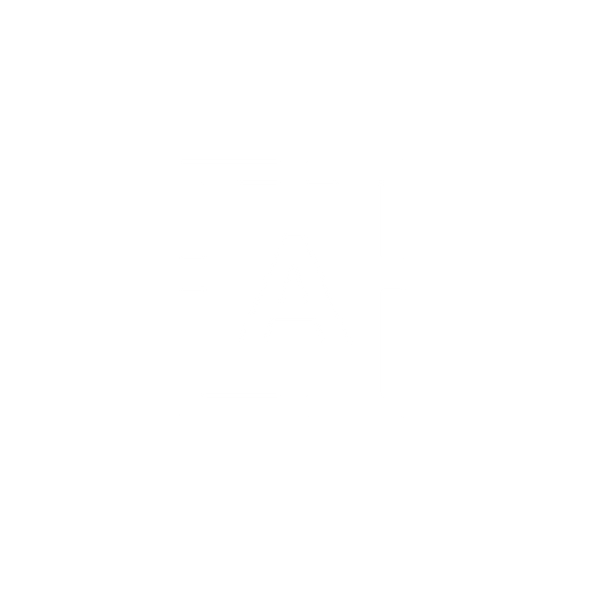 PLEASE TAKE A SEAT AT ANY TABLE
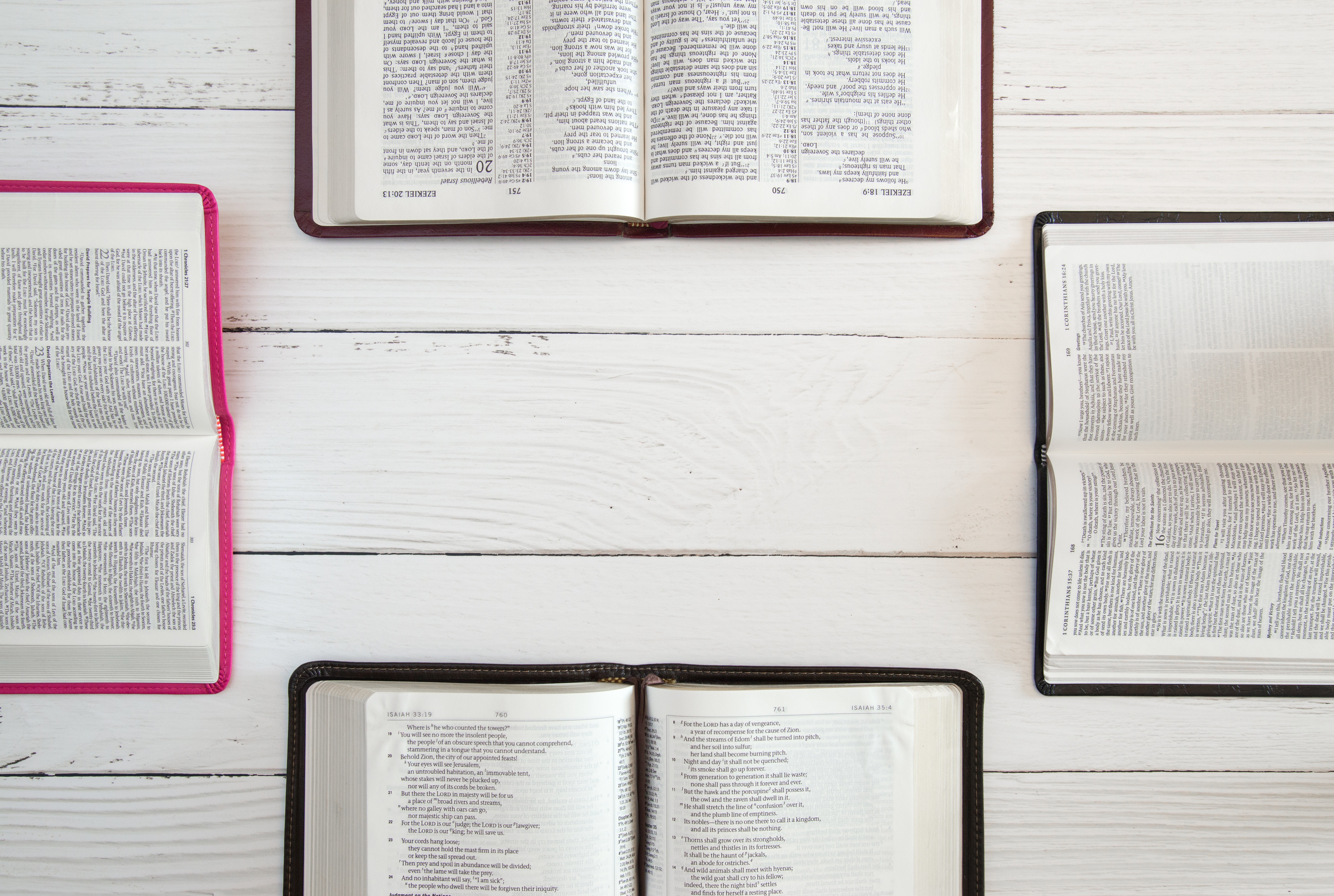 55+
WOMEN
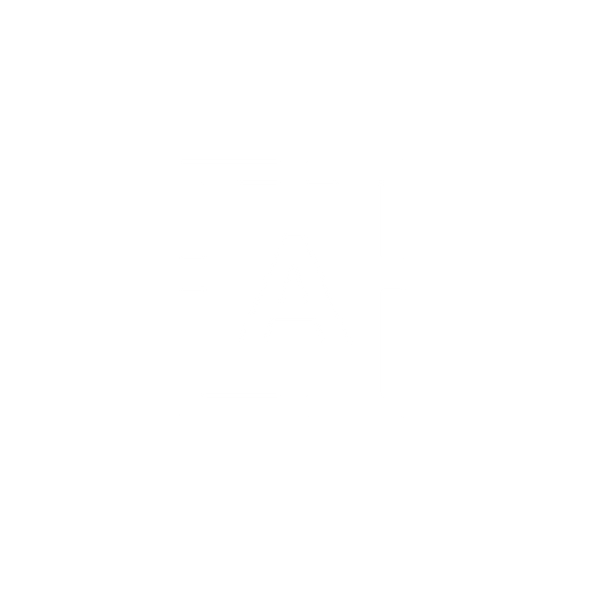